GILDED
Covered thinly with gold leaf or gold paint 




an elegant gilded birdcage
The Nature of Politics
1870-1895 American politics…
“was poor in purpose and barren in results” Henry Adams

Although, 80-90% of eligible voters cast ballots!

Politics was also main focus of entertainment!!!
More than baseball, vaudeville and circuses…
Party Allegiances
Politics was personal/community activity!
Loyalties to politicians and parties!


No major “faction” or party gained control (1877-1897)

Repub. (3 terms) Dems. (2 terms) Presidency
Only 6 years  was there unilateral control of Congress and the Executive!
The 
"Politics of
Equilibrium"
1.  A Two-Party Stalemate
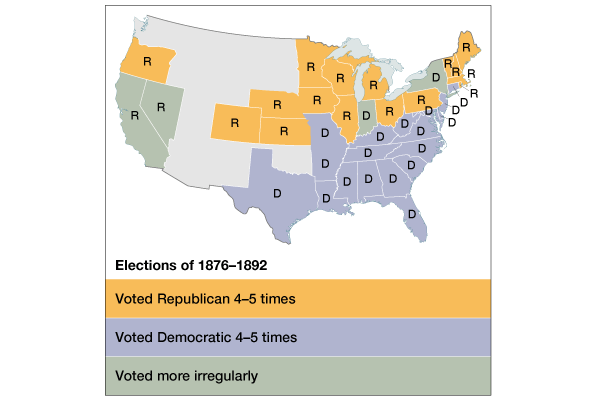 Two-Party “Balance”
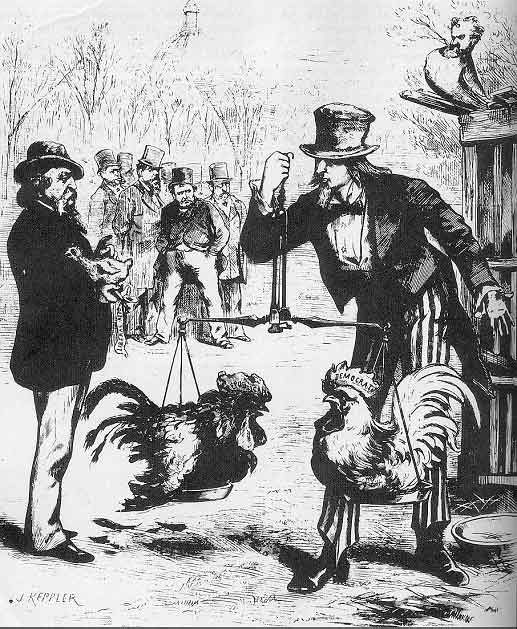 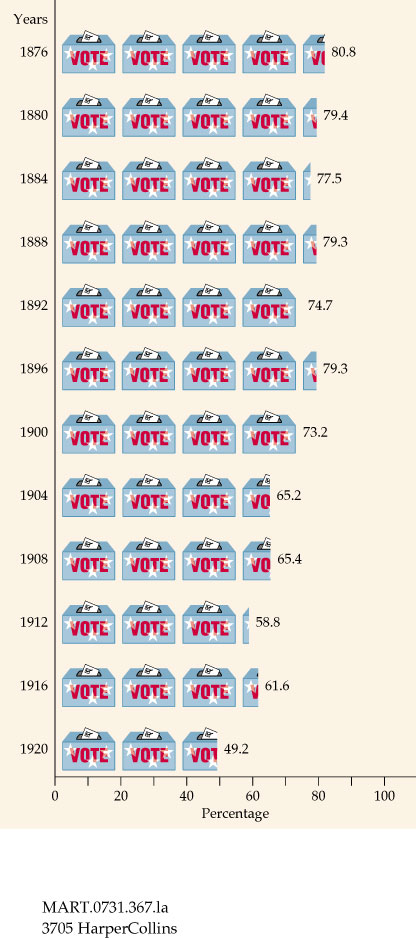 2.  Intense Voter Loyalty to theTwo MajorPolitical Parties
3.  Well-Defined Voting Blocs
DemocraticBloc
RepublicanBloc
White southerners(preservation ofwhite supremacy)
Catholics
Recent immigrants(esp. Jews)
Urban working poor (pro-labor)
Most farmers
Northern whites(pro-business)
African Americans
Northern Protestants
(support for anti-immigrant laws)
Most of the middleclass
4.  Very Laissez Faire Federal Govt.
From 1870-1900  Govt. did verylittle domestically.
Main duties of the federal govt.:
Deliver the mail.
Maintain a national military.
Collect taxes & tariffs.
Conduct a foreign policy.
Exception  administer the annual Civil War veterans’ pension.
5.  The Presidency as a Symbolic Office
Party bosses ruled.
Presidents should avoid offending anyfactions within theirown party.
The President justdoled out federal jobs. 
 1865  53,000 people worked for the federal govt.
 1890  166,000   “       “      “   “     “       “
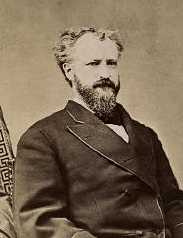 Senator Roscoe Conkling
1880 Presidential Election: Republicans
Half Breeds
Stalwarts
Sen. James G. Blaine                  Sen. Roscoe Conkling       (Maine)                                 (New York)
compromise
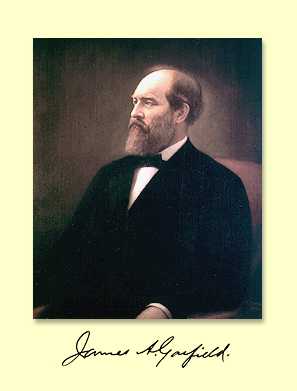 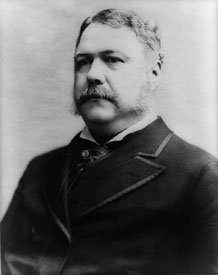 James A. Garfield     Chester A. Arthur (VP)
More specificallyfactional feuds and personal rivalries took priority over national concerns
Half-Breeds
Stalwarts
Were corrupt and wanted to please their party supporters, but disguised their aims by courting support from “Independents”
Party influence and government jobs for his supporters
1880 Presidential Election
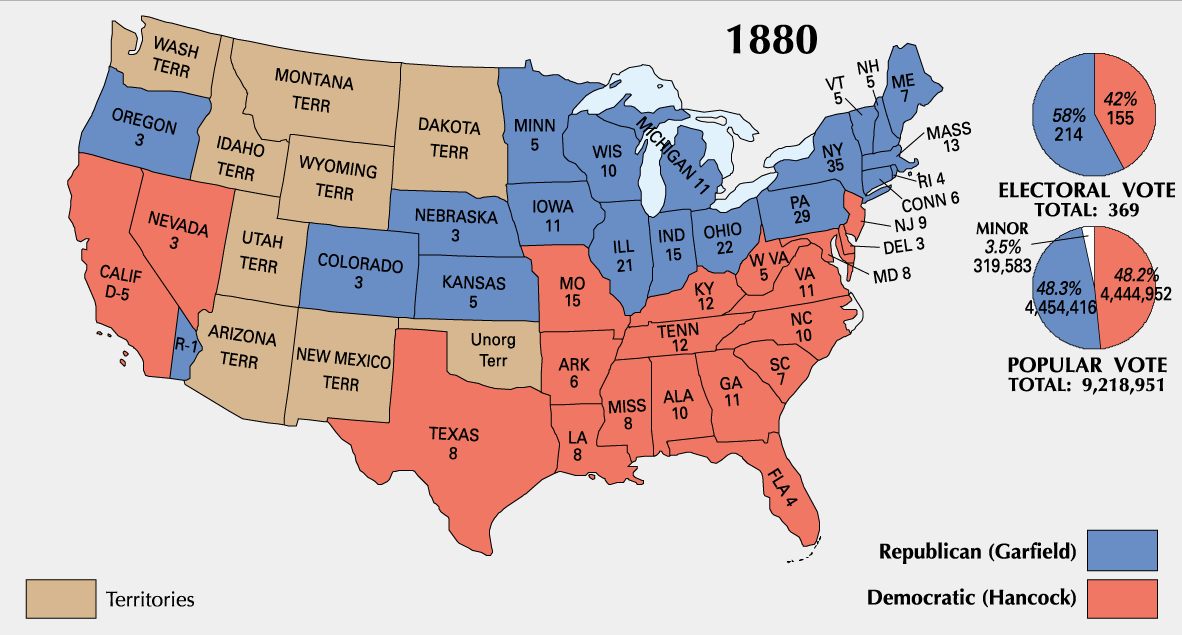 1881:  Garfield Assassinated!
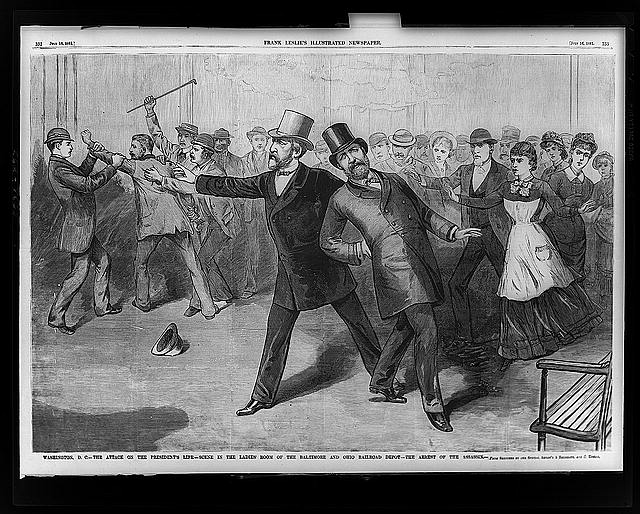 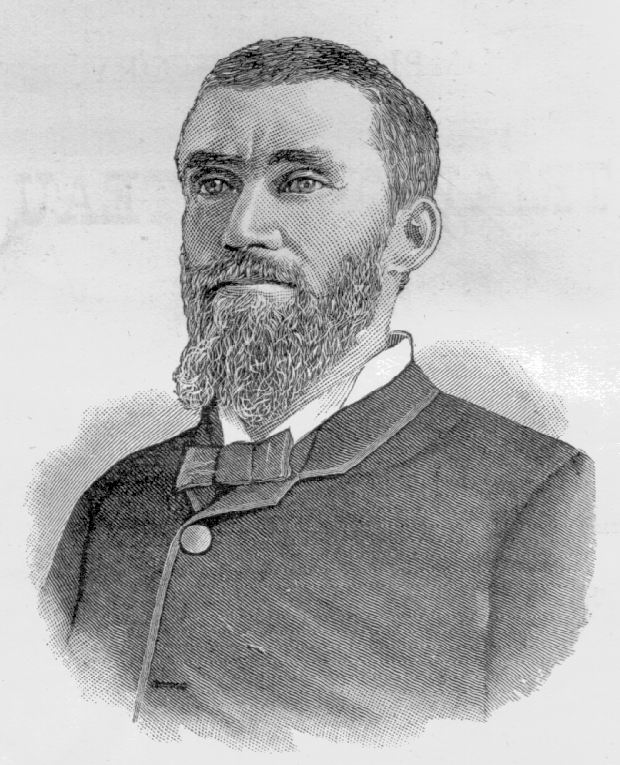 Charles Guiteau:I Am a Stalwart, and Arthur is President now!
Civil Service Reform
Attacking the “Jackson” era spoils system…


The practice of awarding government jobs to party workers, regardless of their qualifications. (and this was in wide practice after the civil war)

What are your thoughts on how the spoils system impacted this time period?
Pendleton Act (1883)
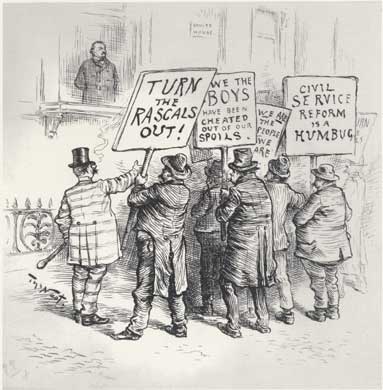 Civil Service Act.
The “Magna Carta” of civil service reform.
1883  14,000 out of117,000 federal govt.jobs became civilservice exam positions.
1900  100,000 out of 200,000 civil service  federal govt. jobs.
Mugwumps
Native American term meaning


“Undisciplined Chiefs”
Republican “Mugwumps”
Reformers who wouldn’t re-nominateChester A. Arthur.
Reform to them  create a disinterested, impartial govt. run by an educated elite like themselves.
Social Darwinists.
Laissez faire government to them:
Favoritism & the spoils system seen as govt. intervention in society.
Their target was political corruption, not social or economic reform!
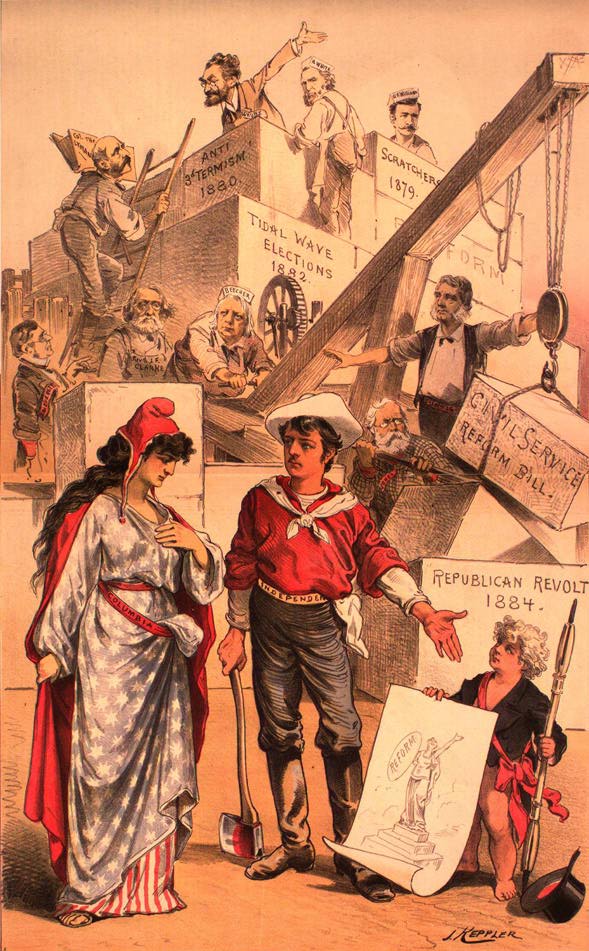 TheMugwumps
Men may come and men may go, but the work of reform shall go on forever.
Will support Cleveland in the1884 election.
1884 Presidential Election
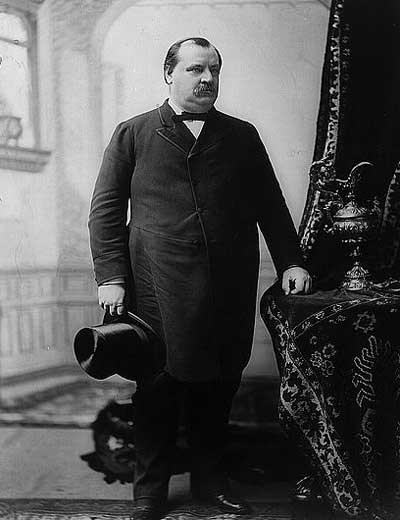 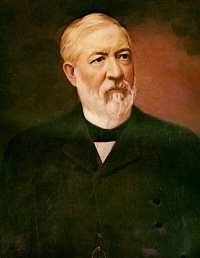 Grover Cleveland         James Blaine     * (DEM)                              (REP)
1884 Presidential Election
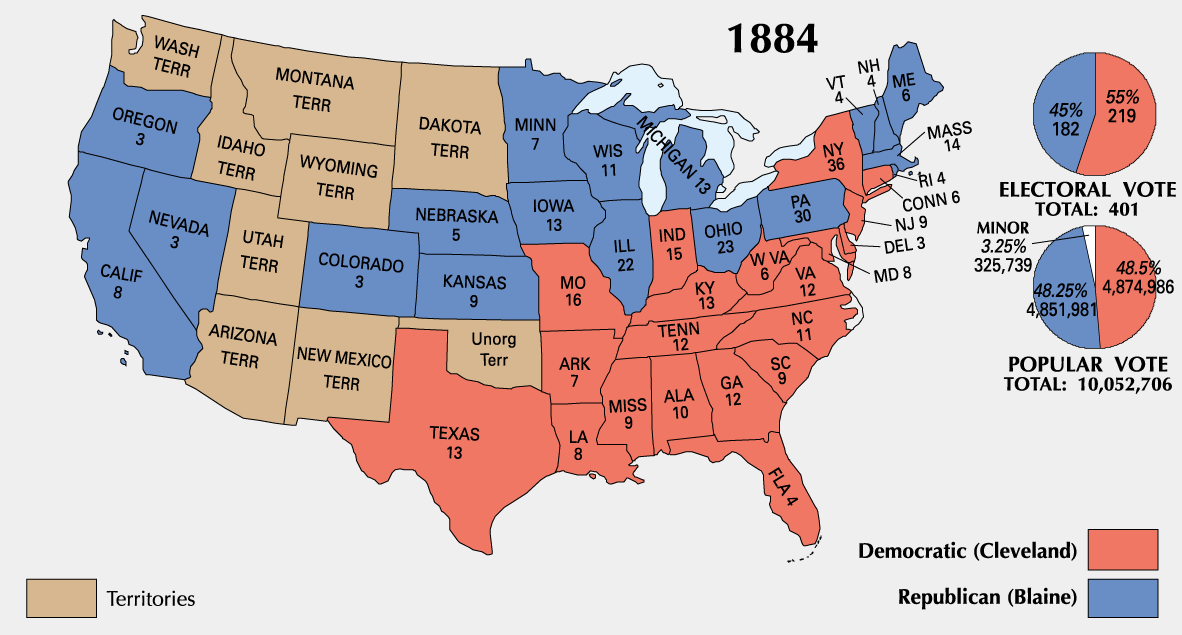 Cleveland’s First Term
The “Veto Governor” from New York.
First Democratic elected since 1856.
A public office is a public trust!
His laissez-faire presidency:
Opposed bills to assist the poor aswell as the rich.
Vetoed over 200 special pension billsfor Civil War veterans!
Bravo, Señor Clevelando!
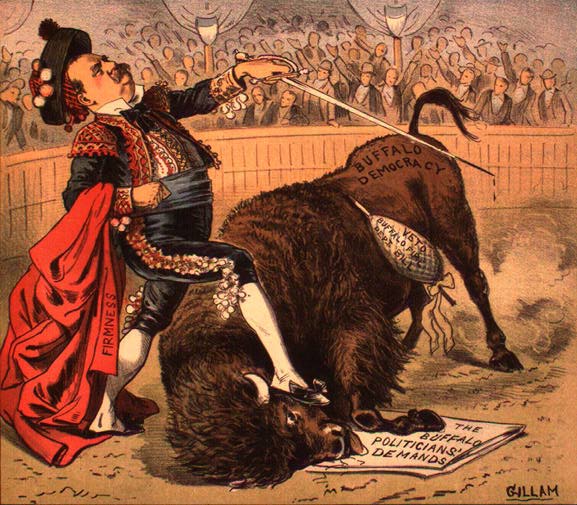 The Tariff Issue
After the Civil War, Congress raisedtariffs to protect new US industries.
Big business wanted to continue this;consumers did not.
1885  tariffs earned the US $100 mil.          in surplus!
Mugwumps opposed it 
Tariffs became a major issue in the 1888presidential election.
Happy ½ day Wednesday
Please have your eBook open and logged in!


We will be on page 88

You will also need your yellow FIB packet.
Agenda
1- John Green review of the Industrial Revolution.

2- finish Fill in the Blanks “Gilded Age and Populism”

3- John Green review of “Gilded Age”
Tariff Policy
Congress increase tariffs on imports
Purpose-help protect U.S. goods

Criticism- special interests benefit from these tariffs


Repubs. Supported tariffs
Dems.- tariffs made prices artificially high? Why

	Wool manufactures were (protected)
	Small Farmers (Not protected)
Filing the Rough Edges
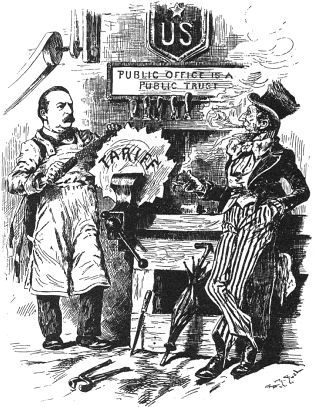 Tariff of 1888
1888 Presidential Election
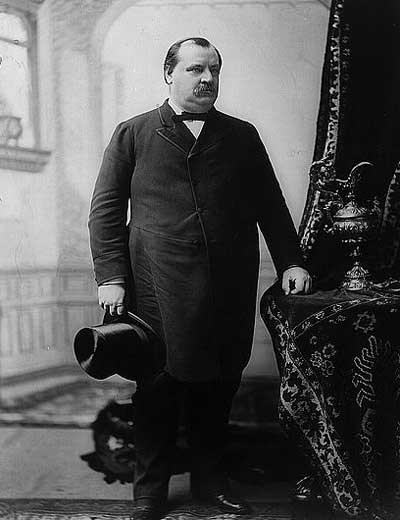 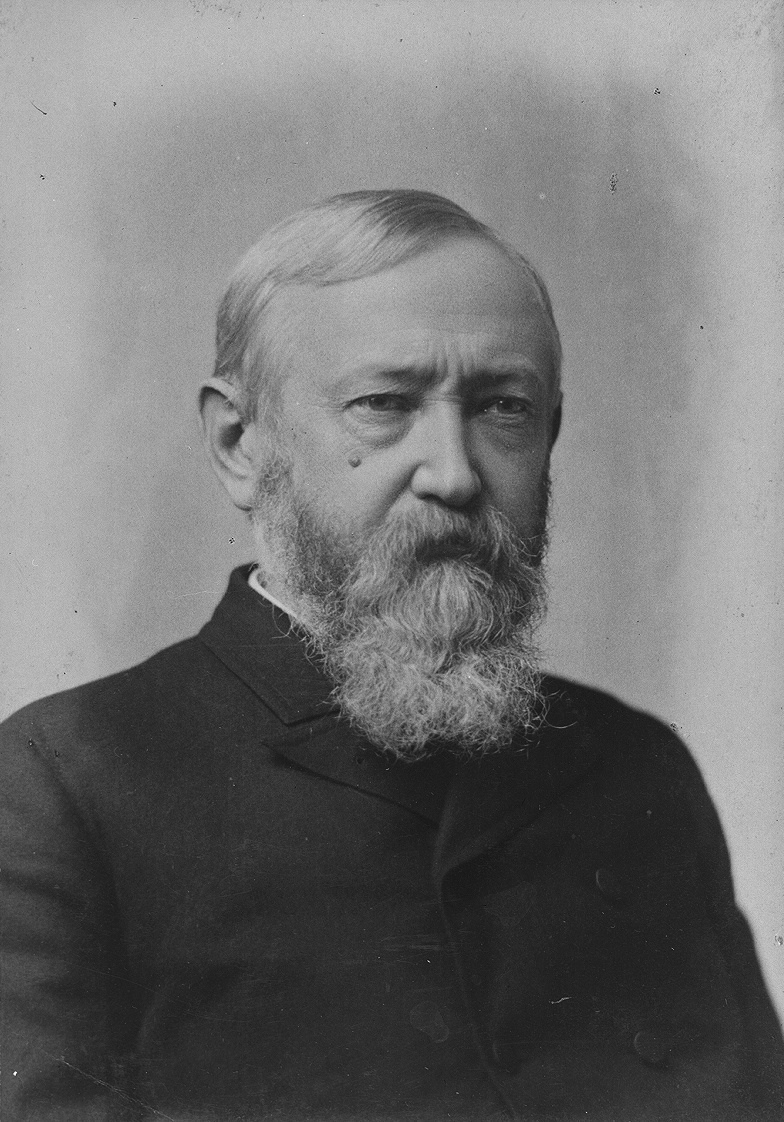 Grover Cleveland     Benjamin Harrison      (DEM)                            * (REP)
John Green standouts
Presidents/back in forth
McKinley assassinated
Electricity
Populists (affordable railroad rates)- People’s Party…
Farmers
Mark Twain-Gilded Age
Progressive movement
Unions/Labor support
1888 Presidential Election
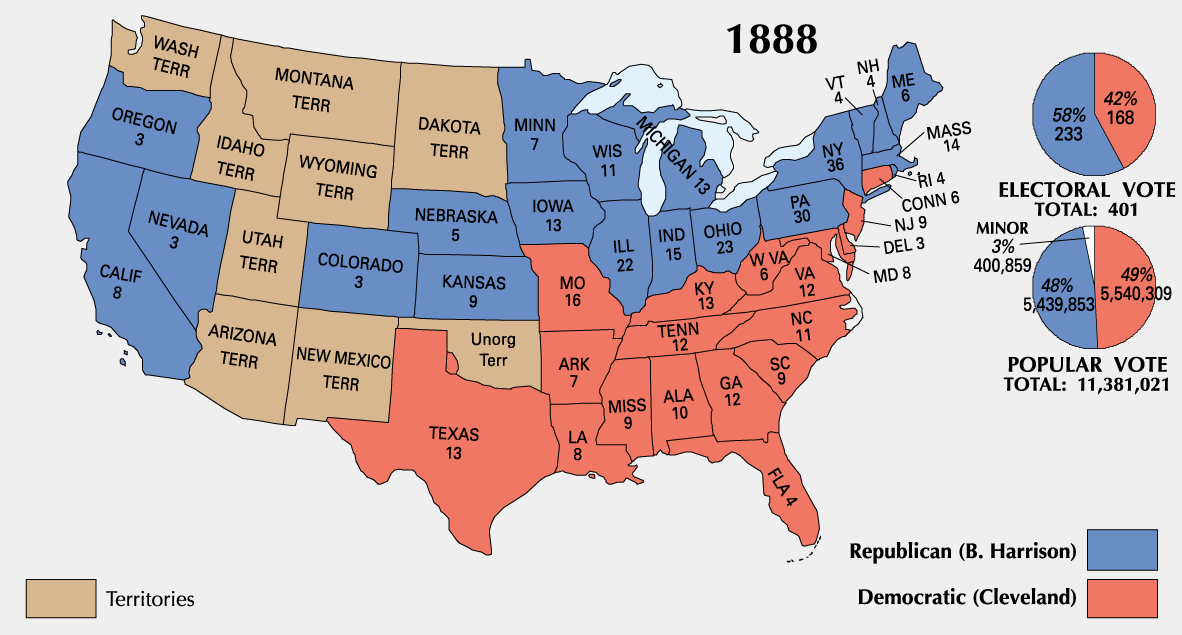 Disposing the Surplus
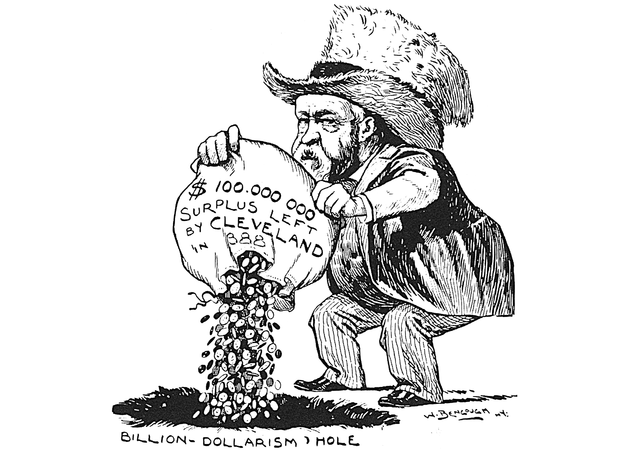 Changing Public Opinion
Americans wanted the federal govt. to dealwith growing soc. & eco. problems & to curbthe power of the trusts:
Interstate Commerce Act – 1887
Sherman Antitrust Act – 1890
McKinley Tariff – 1890
Based on the theory that prosperityflowed directly from protectionism.
Increased already high rates another 4%!
Rep. Party suffered big losses in 1890 (evenMcKinley lost his House seat!).
1892 Presidential Election
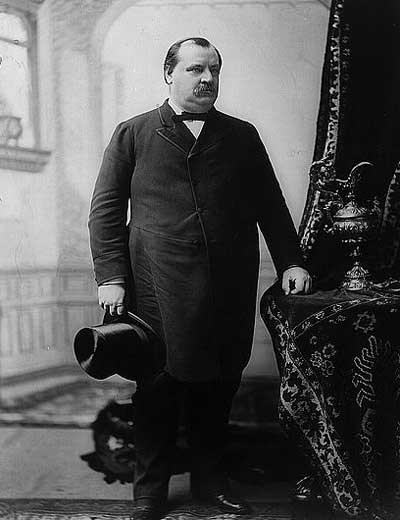 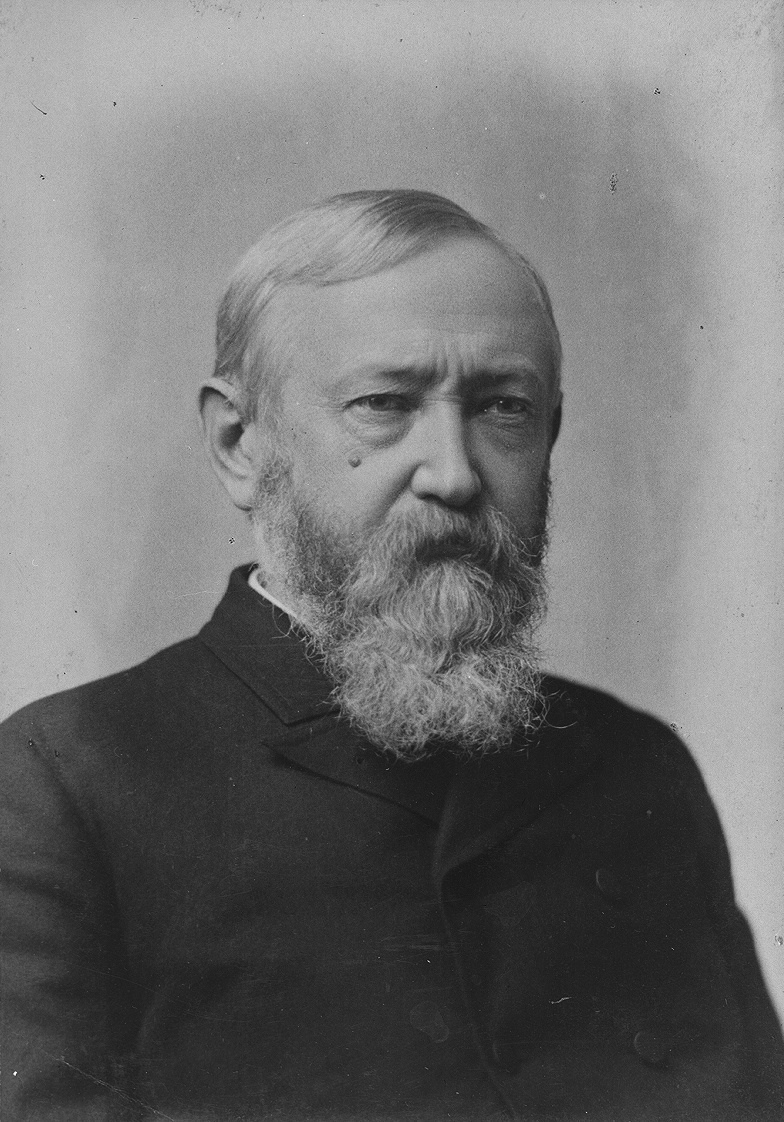 Grover Cleveland     Benjamin Harrison   again! * (DEM)                         (REP)
1892 Presidential Election
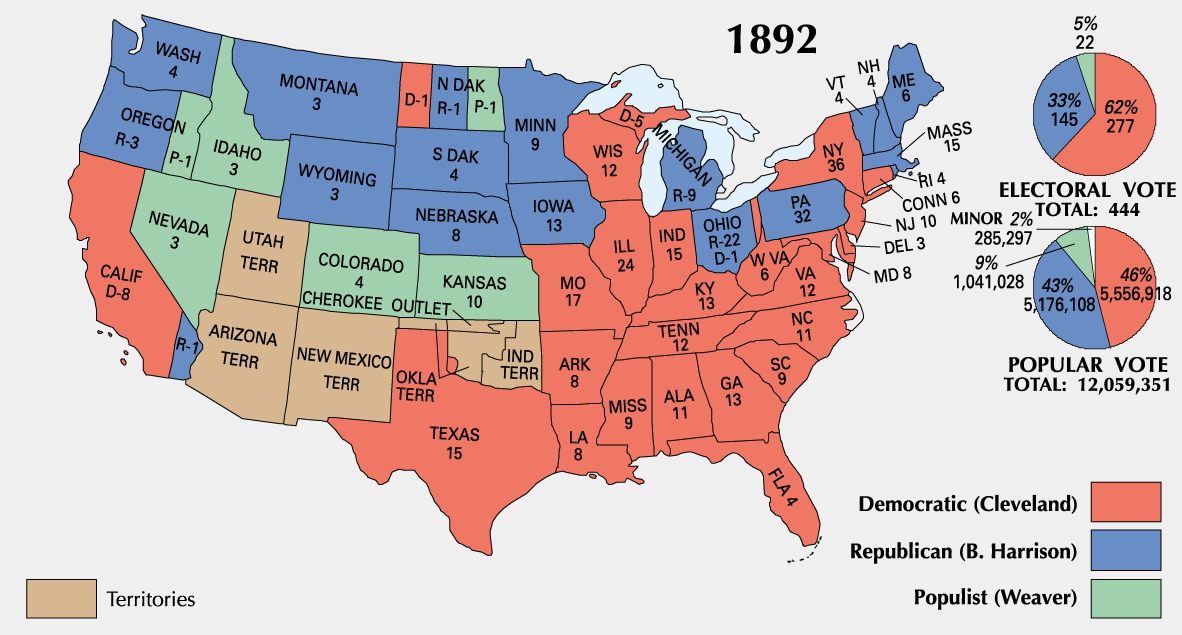 Cleveland Loses Support Fast!
The only President to serve two non-consecutive terms.
Blamed for the 1893 Panic.
Defended the gold standard.
Used federal troops in the 1894Pullman strike.
Refused to sign the Wilson-GormanTariff of 1894.
Repealed the Sherman Silver Purchase Act.
eBook
ushistorykhhs

 khhs2014


Page 88
Qs
1. How does the cartoonist illustrate the corruption of the time?


Large companies (like Carnegie steel and Rockefeller oil) had a lot of influence on the government.
Qs
What do the men towering over the senators represent?


The large and powerful companies.
Political Challenges
Corruption plagues Government
Political cartoon (next slide)
Graft (bribery)
Tariffs, Civil Service and Monetary Policy
Pendleton Act- required to take and exam to work in government
Given a job based on performance, rather than who they know!
The Rise of Populism
How ya’ gonna’ to keep Em’ down on the farm?
Populism--- here is a trick I use.
Some farmers grow corn…

Corn can be turned into Popcorn…

Populism=farmers needs during the Gilded Age
Reason for Populism
Increased industrialization
Railroads, Manufacturing, and banking belonged to large companies
Farmers used more machines
Production increased
Machines cost $
Prices begin to drop (supply and demand)
Reasons for Populism
1867
211M bushels of Wheat
@ $2 per bushel

1868
	- 246 M bushels of Wheat
@ $1.46 per bushel
1869-
$0.91 per bushel

Other crops that declined in price
	- Cotton
	- Corn (1889 $0.10 per bushel)
Farmers begin to burn corn for fuel
Who was the cause of the problem?
Railroads- 
Farmers needed railroads
The railroads were a monopoly
High charges
Large shippers got rebates
No help to the small farmer
Who was the cause of the problem?
Banks-
Foreclosed on farms
The Gold Standard limited the amount of $ in circulation (caused high interest)
Property taxes on farmers
Farmers Response
THE GRANGE MOVEMENT
Refers to an association of farmers founded in the US 1867.
1875- 20,000 local branches
1 million members

Worked to pass pro-farmer legislation and instituted the movement to allow farmers to pool money, machinery, supplies, and insurance.
THE GRANGE MOVEMENT
Purpose-
It was only a social organization at its beginnings
Help ease loneliness of farm life
Later- turns into economic and political action
THE GRANGE MOVEMENT
Political and Economic Goals-
 form local cooperatives
Help buy equipment and supplies
Sales cooperatives (pool products and divide the profits)
Attracted attention of politicians
Pressed for laws to regulate transportation and storage rates
Populist Party Platformfounded in St. Louis, Missouri in 1892
Increase money supply (supported silver coinage)
Graduated income tax
Federal loan program for farmers
Election of U.S. Senators by popular vote
8 hour work day
Restrict immigration
Government ownership of railroads
Crash Course break
As we watch this segment…
Add to your notes or mark-up to show connections you are making between the notes and the video.